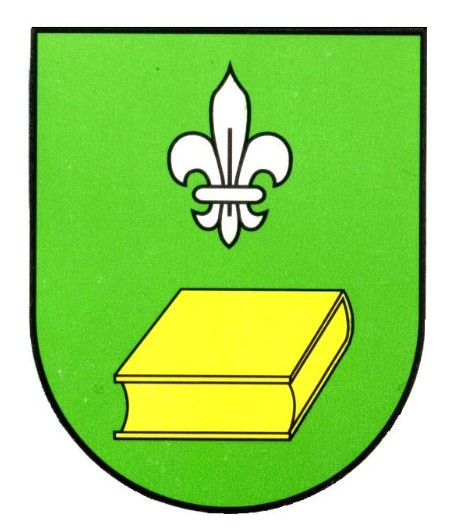 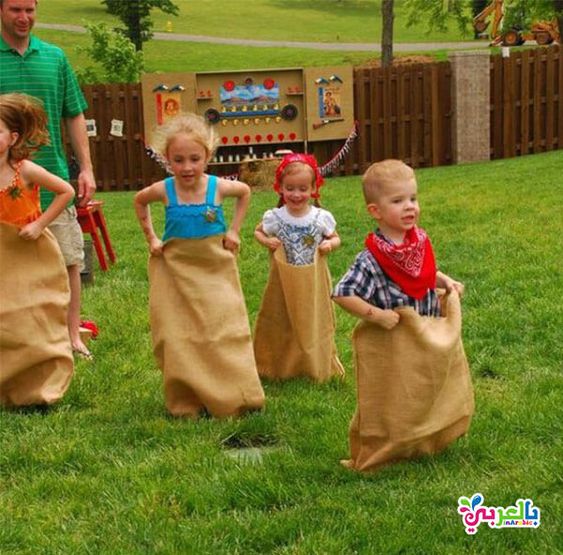 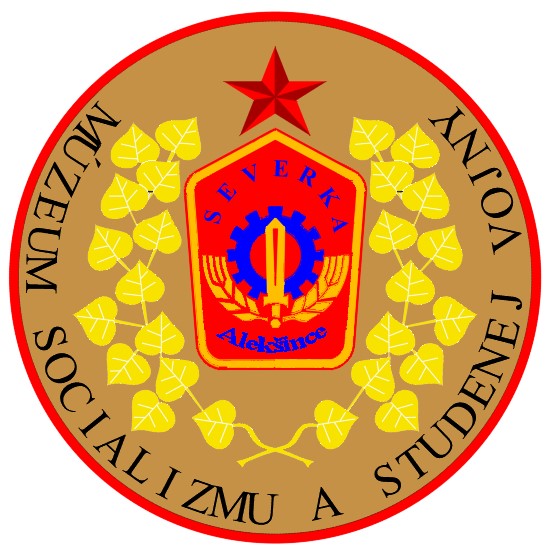 ALEKŠINCE
1.Skákanie vo vreci
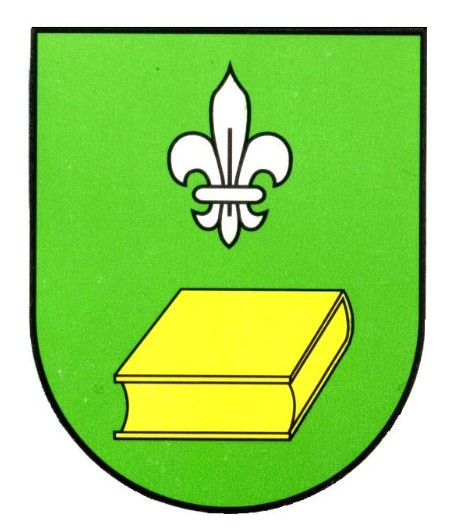 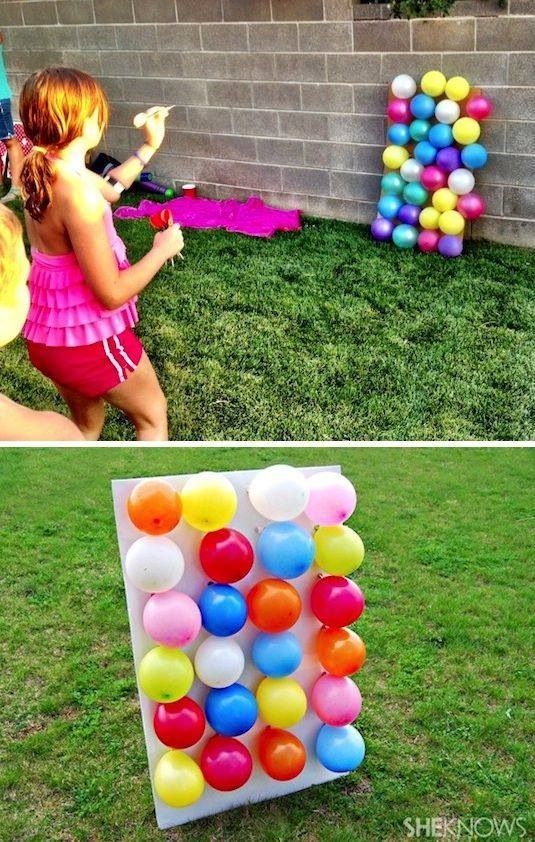 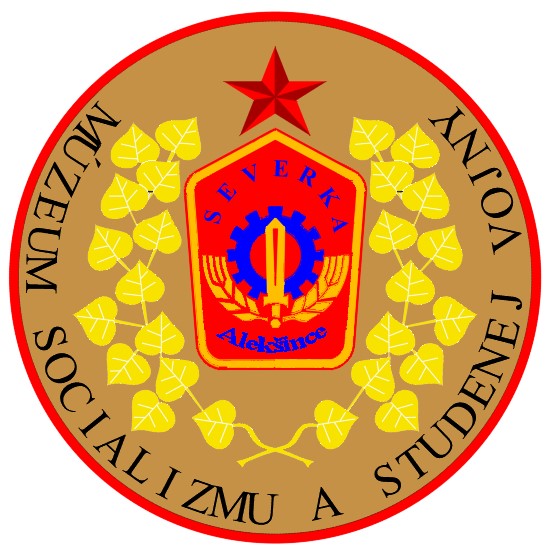 ALEKŠINCE
2.Hod šípkou do balónu
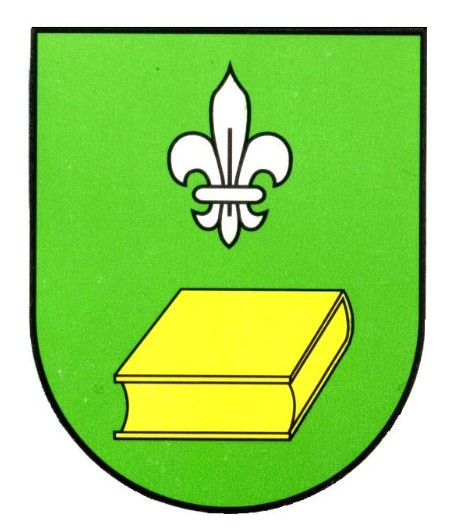 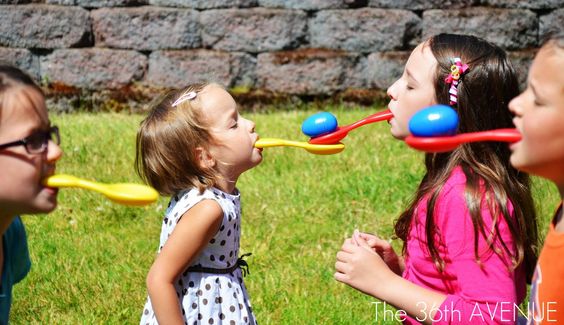 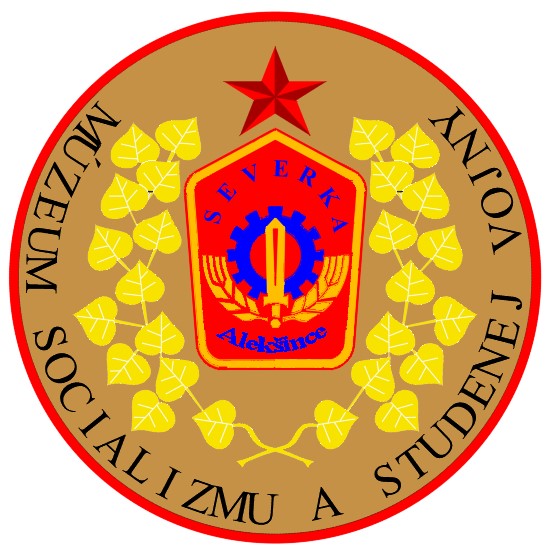 ALEKŠINCE
3.Preniesť loptičku
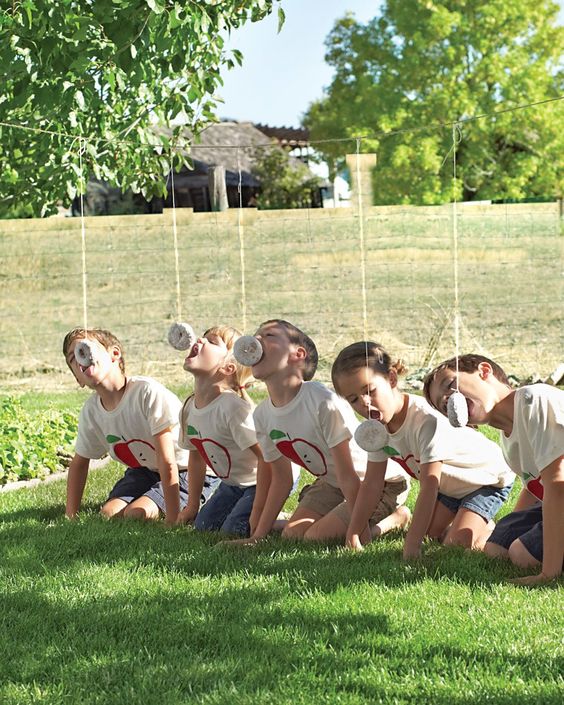 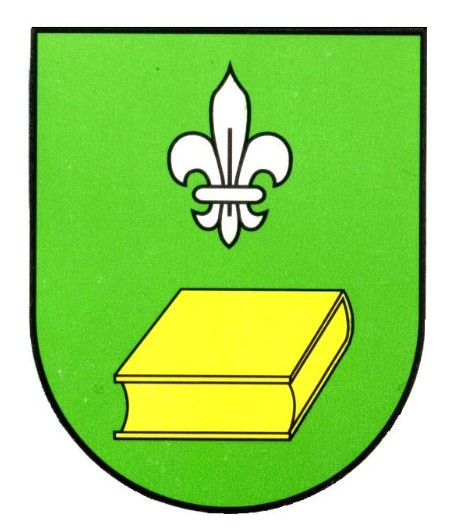 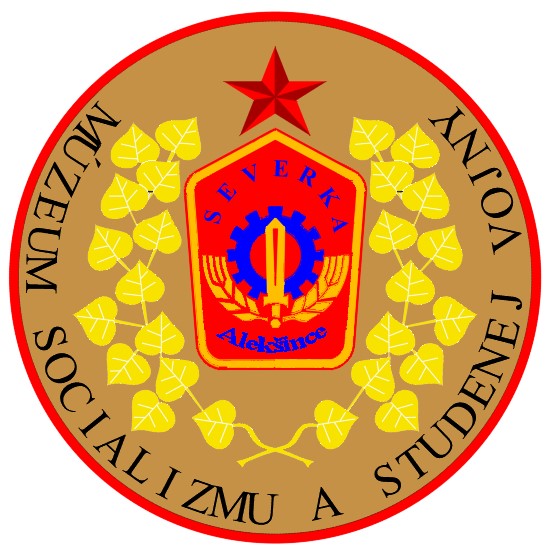 ALEKŠINCE
4.Neposedný chlebík
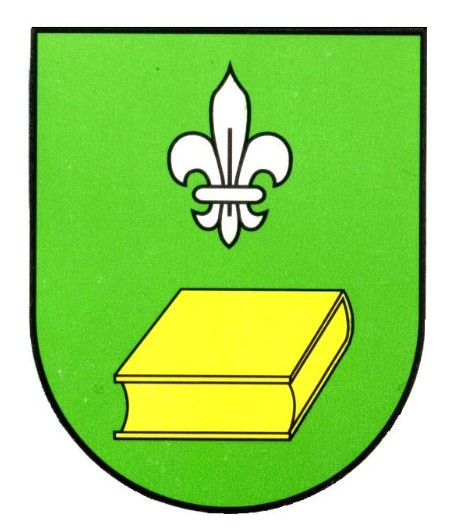 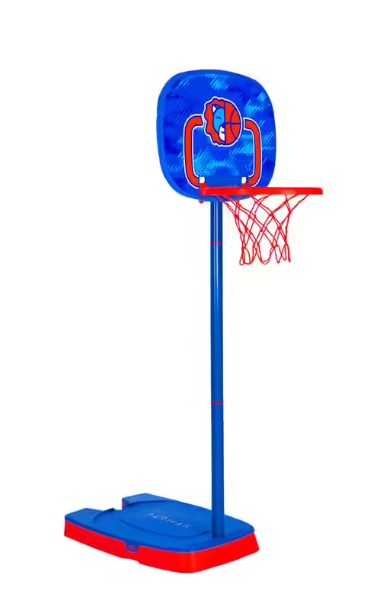 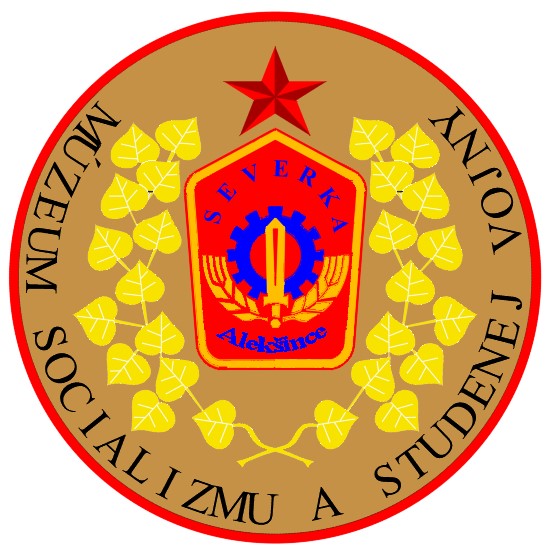 ALEKŠINCE
5.Basketbal
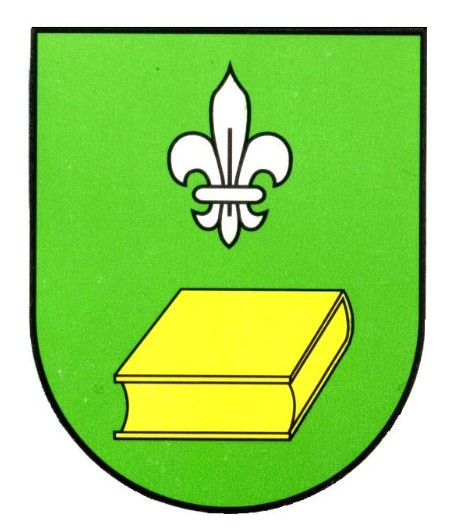 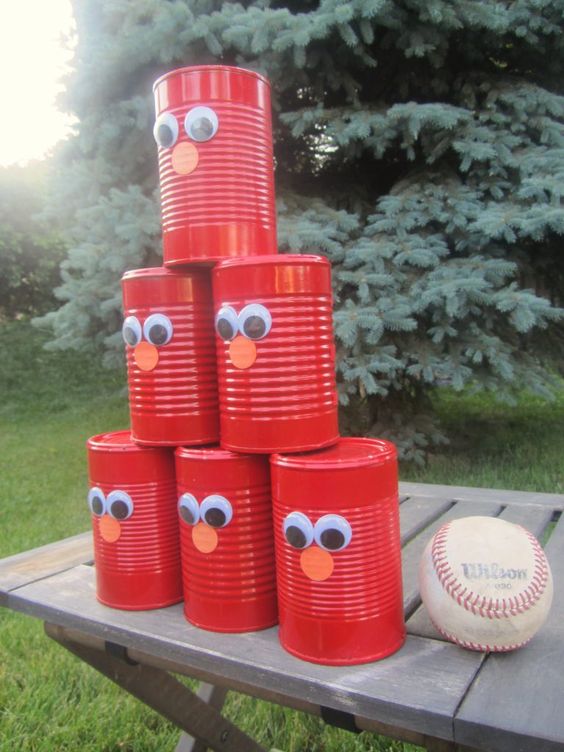 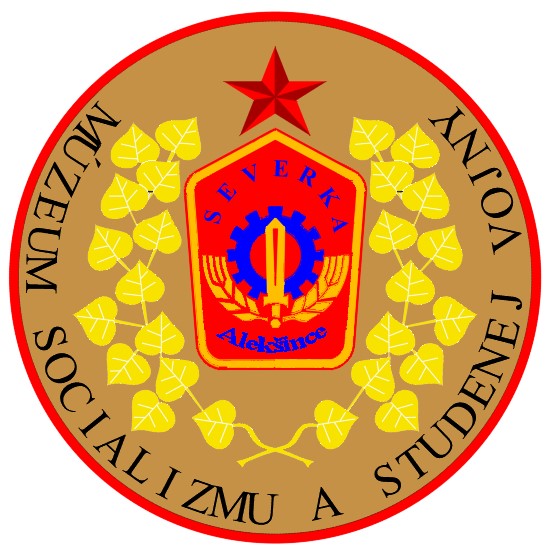 ALEKŠINCE
6.Zhoď plechovky
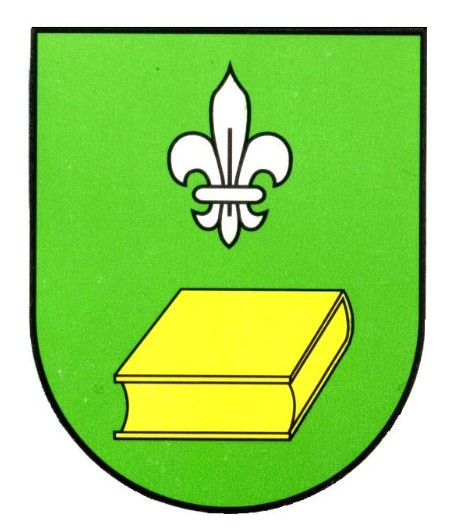 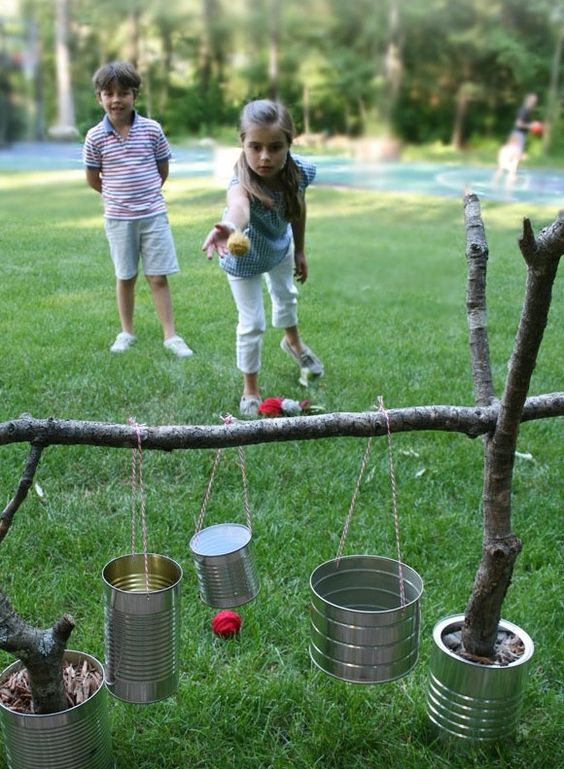 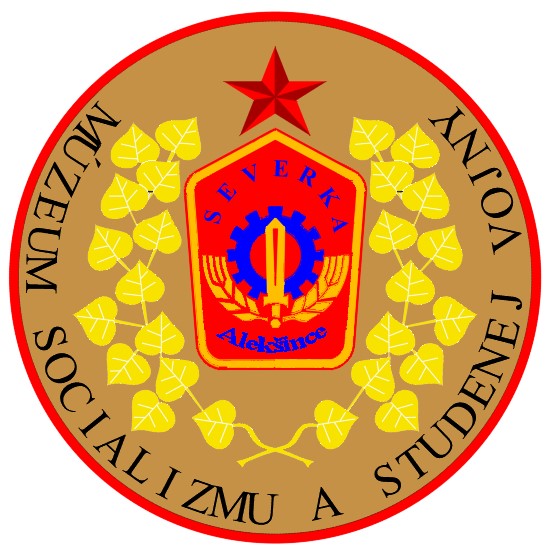 ALEKŠINCE
7.Hoď loptu do koša
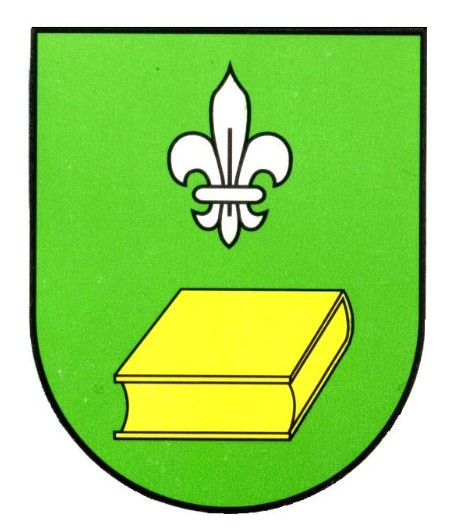 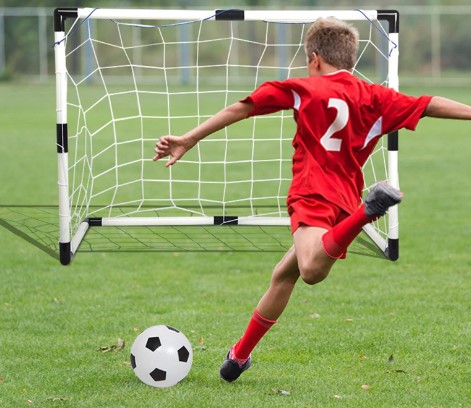 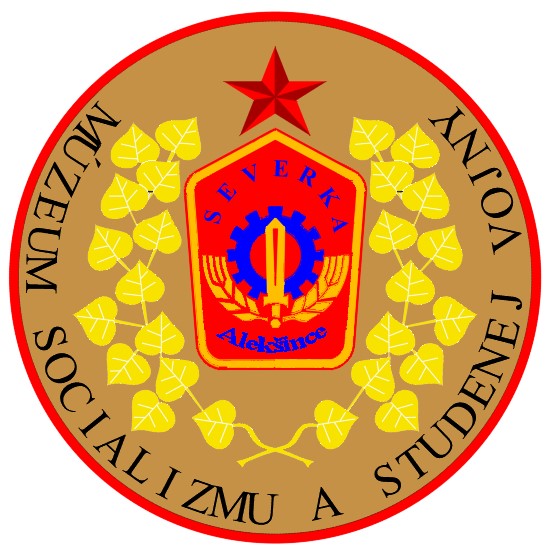 ALEKŠINCE
8.Kopni Góól
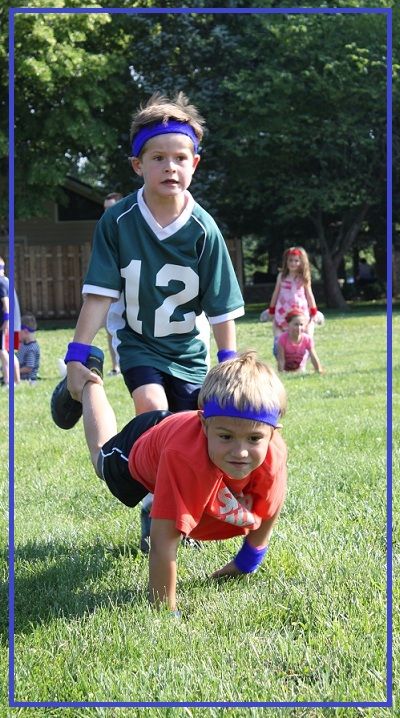 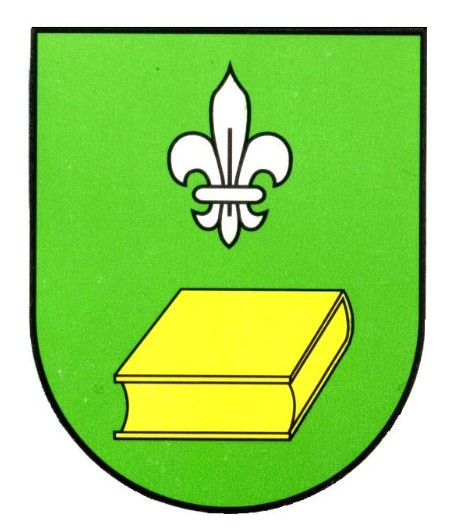 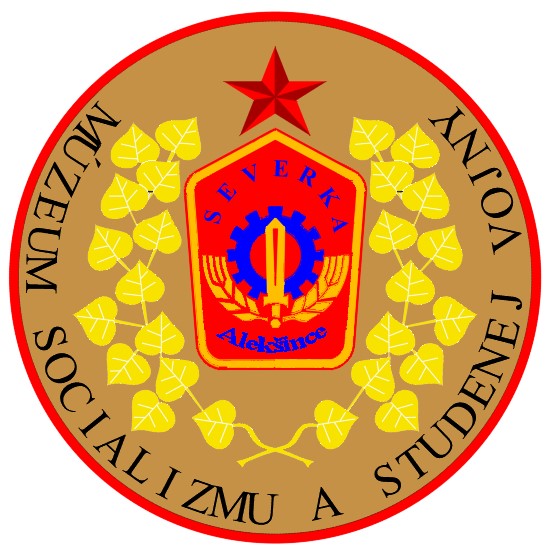 ALEKŠINCE
9.Detský fúrik
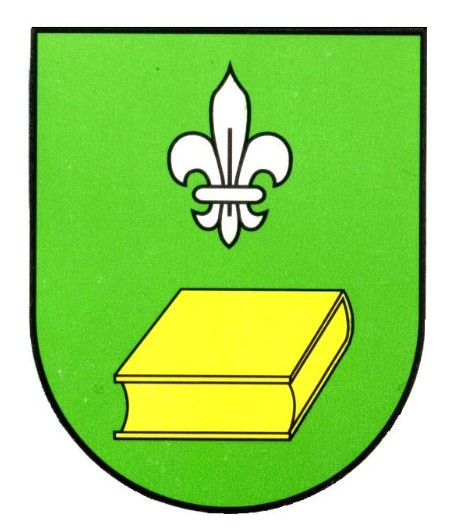 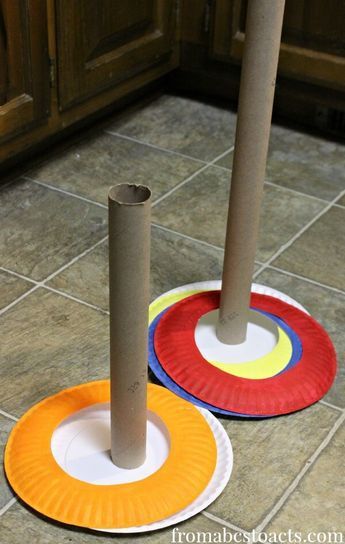 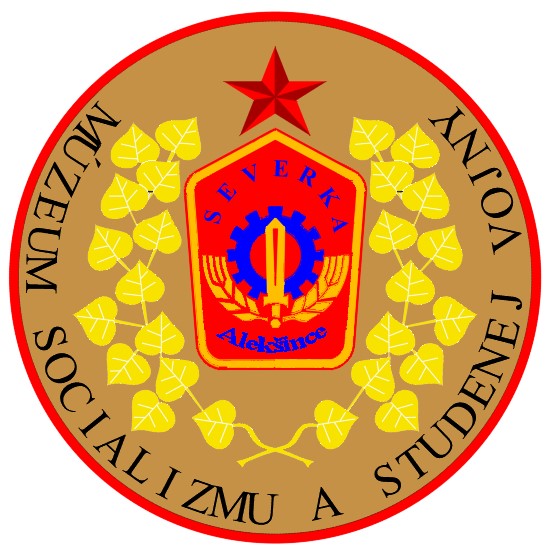 ALEKŠINCE
10.Hoď krúžok
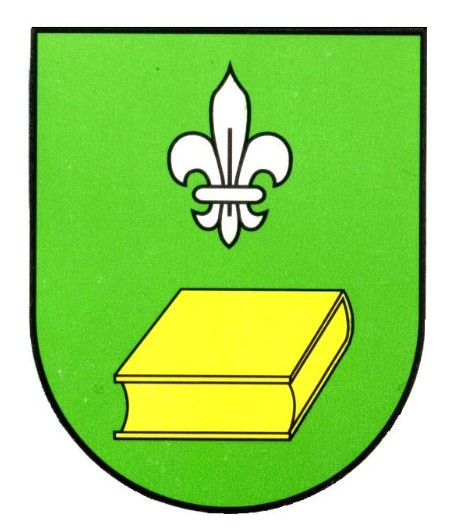 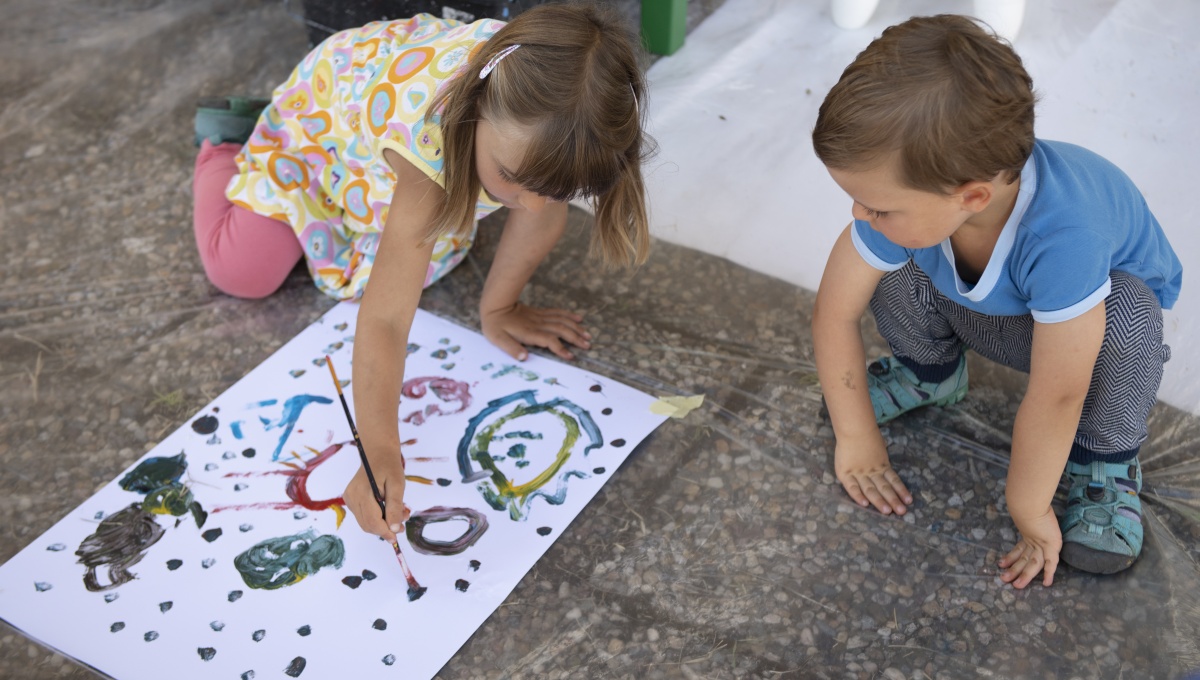 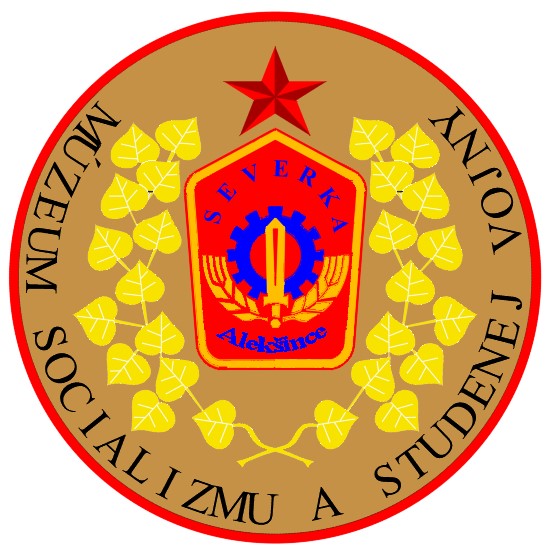 ALEKŠINCE
11.Namaľuj maminku
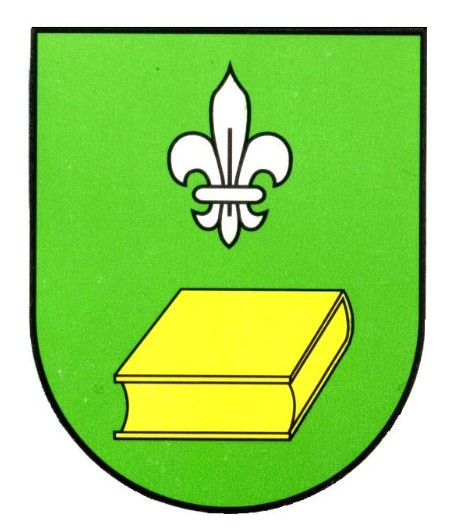 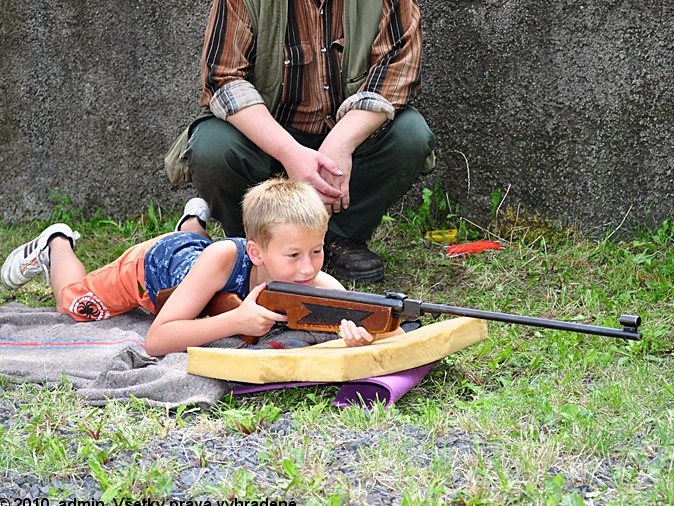 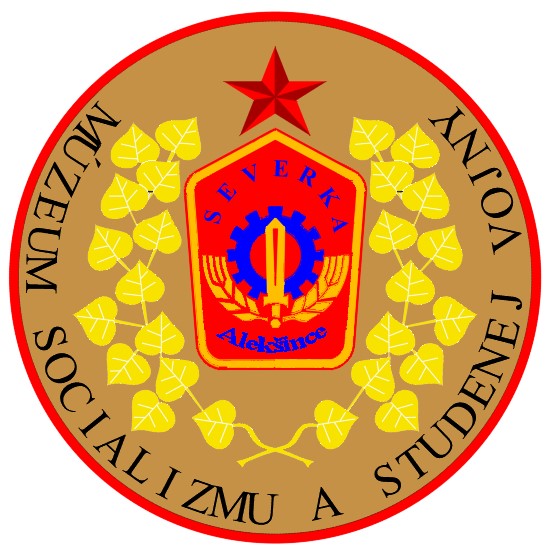 ALEKŠINCE
12.Vzduchovka
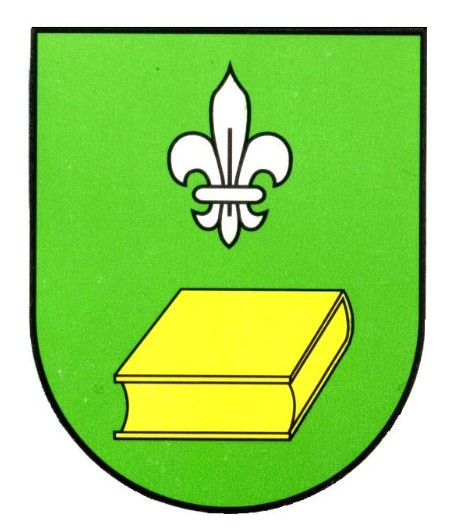 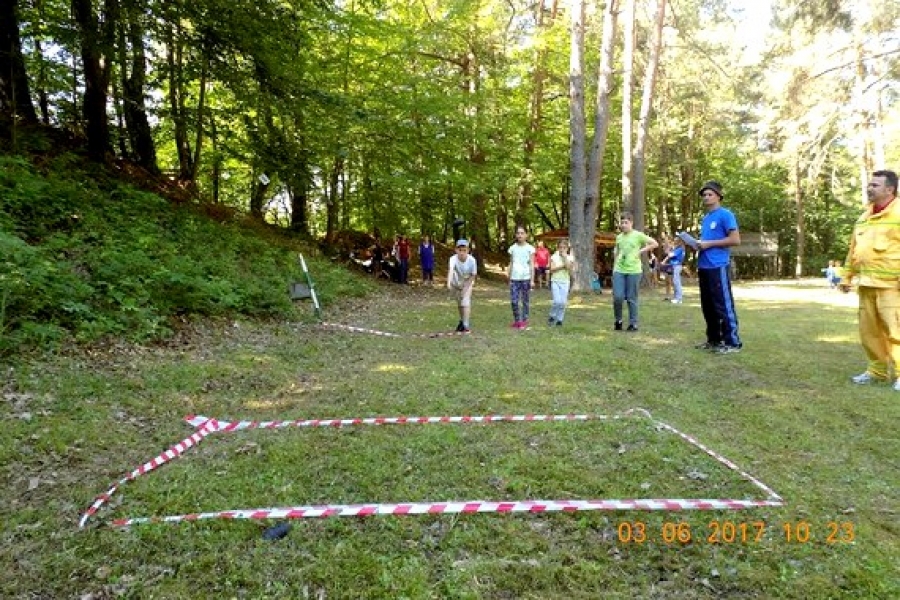 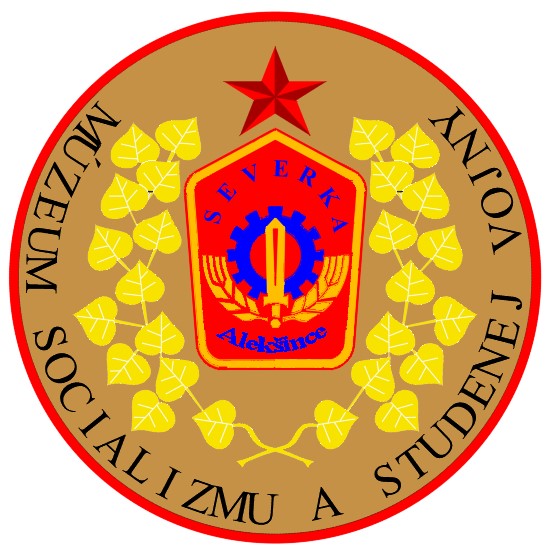 ALEKŠINCE
13.Hod granátom
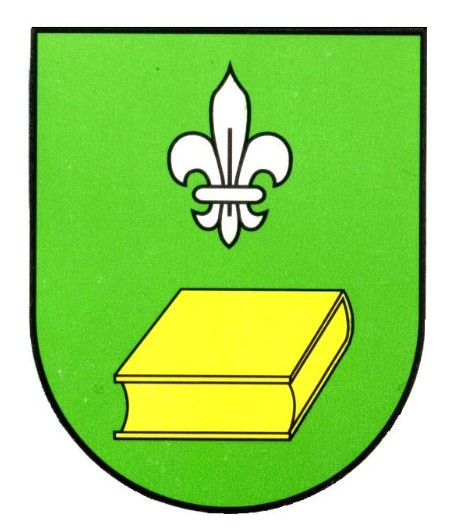 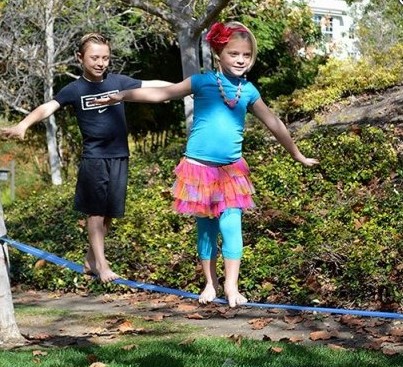 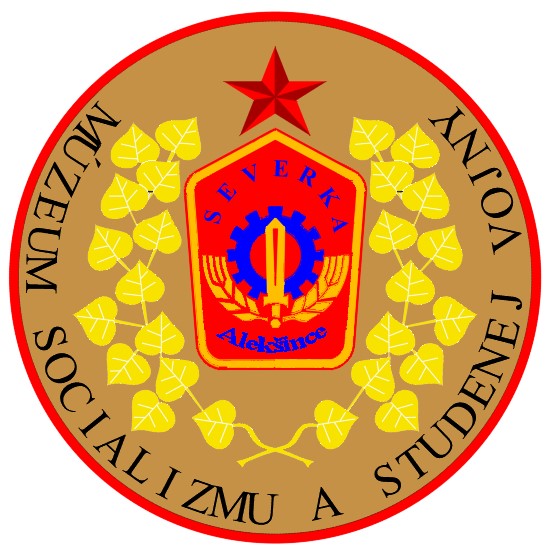 ALEKŠINCE
14.Prekážková dráha